NIKE
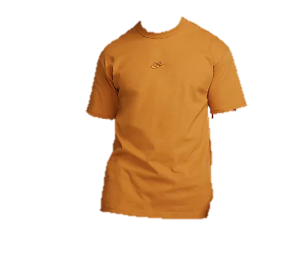 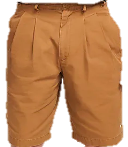 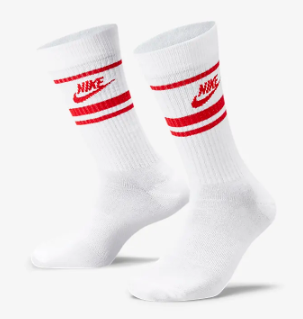 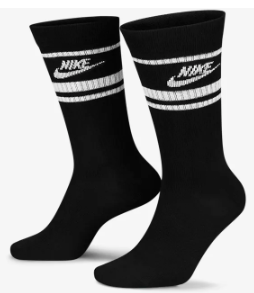 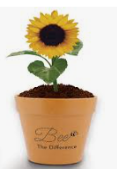 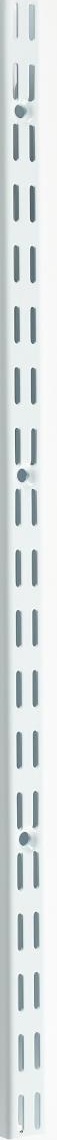 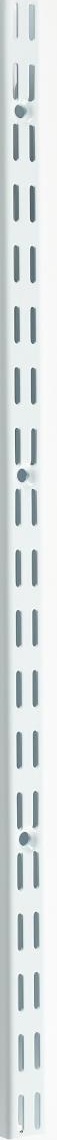 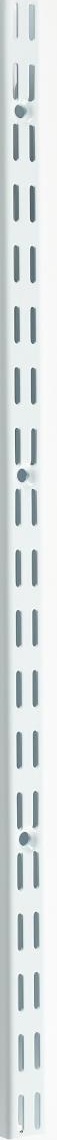 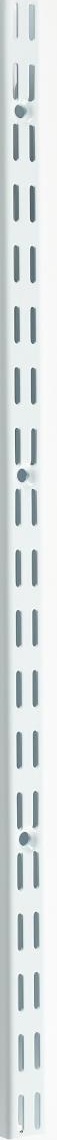 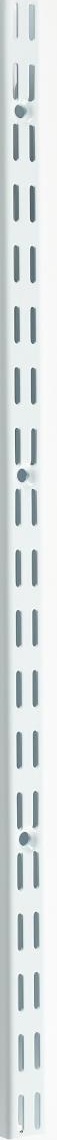 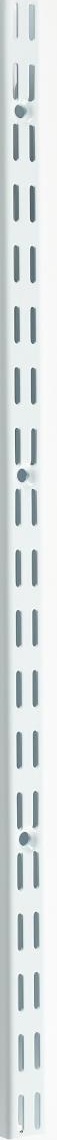 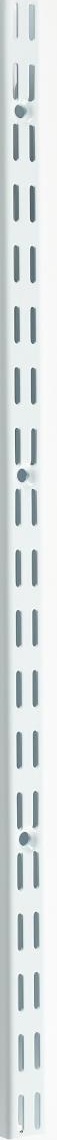 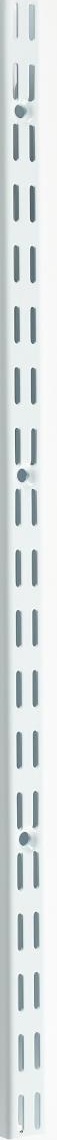 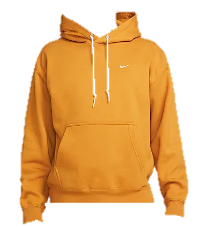 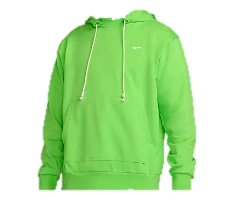 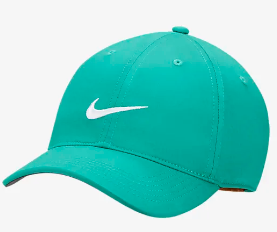 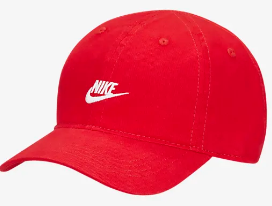 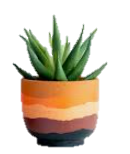 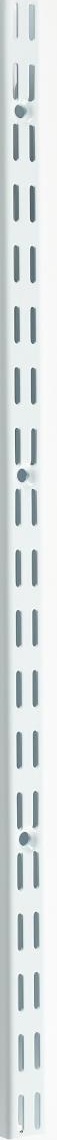 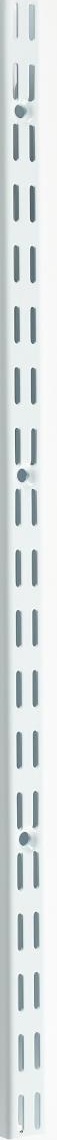 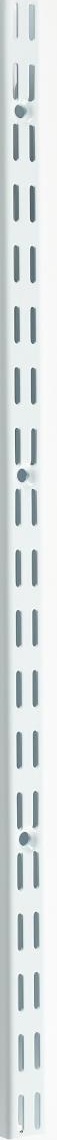 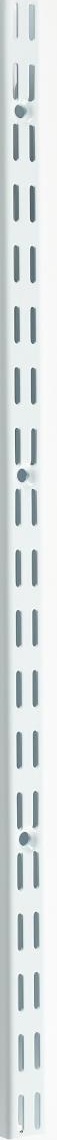 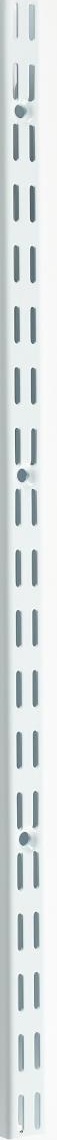 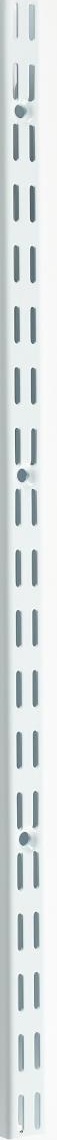 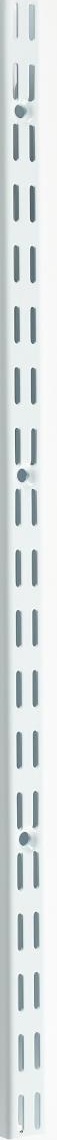 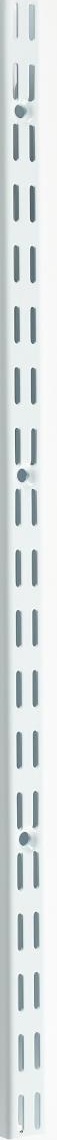 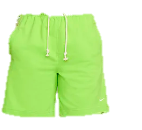 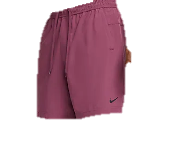 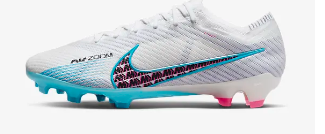 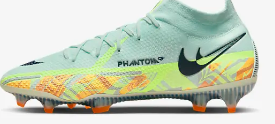